Kluby učiteľov 

Prírodovedecká fakulta 
UPJŠ v Košiciach
Klub učiteľov matematiky
Klub učiteľov matematiky (KUM)
Vízia
Neformálne vzdelávanie
Budovanie aktívnej komunity
Poznanie matematiky
Zdieľanie skúseností
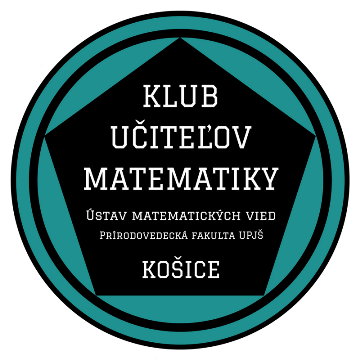 Klub učiteľov matematiky (KUM)
Program
Učiteľov pozývame k aktívnej účasti na nasledujúcich stretnutiach: 

2. október 2017	Matematické súťaže: Ako vybrať a pripraviť žiakov
6. november 2017	Aplikácie ekonomickej a finančnej matematiky
4. december 2017	Čo budú moji žiaci robiť, keď vyštudujú matematiku?
5. február 2018	Motivačné aktivity pre žiakov základnej školy
5. marec 2018	Aké matematické výzvy čakajú žiakov pri nástupe na VŠ?
9. apríl 2018	Geometrické myslenie – ako ho rozvíjať?
7. máj 2018	Téma je otvorená (návrhom učiteľov)

Apríl 2018	Konferencia košických matematikov– sekcia pre učiteľov, Herľany (max. 50 € )
			Chceme?
Klub učiteľov matematiky (KUM)
Najbližšie stretnutie
4. december 2017 o 14:30
Jesenná 5, Košice
Čo budú moji žiaci robiť, keď vyštudujú matematiku?
Stretnutie s našimi absolventmi
Ako motivovať žiakov k štúdiu matematiky
Ako odpovedať rodičom žiakov na otázku: „Čo s tou matematikou bude moje dieťa robiť?“
Klub učiteľov matematiky (KUM)
Webstránka
http://umv.science.upjs.sk/kum/
Program
Najbližšie stretnutie
Prihlasovanie
Blog
Stručné správy z minulých stretnutí
Niektoré z materiálov zo stretnutia na stiahnutie
Kontakty
Ingrid Semanišinová (ingrid.semanisinova@upjs.sk)
Veronika Hubeňáková (veronika.hubenakova@upjs.sk)
Klub učiteľov informatiky
Klub učiteľov informatiky
Poldňové monotematické prezenčné stretnutia pre učiteľov SŠ a ZŠ prevažne z košického a prešovského regiónu
Zameranie na inovatívny obsah a metódy vyučovania informatiky
Účastníci: cca 20, výnimočne cca 40 (Extrapolácie), prevažne učitelia SŠ
Lektori: Ústav informatiky, firmy (Košice IT Valley), TU Košice
Nové formy realizácie KUI: webináre, hackethony, videokanál na youtube
Registrácia na: https://skoly.upjs.sk/aktivity
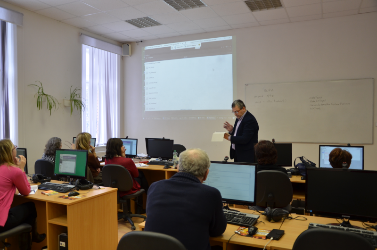 Klub učiteľov informatiky
2017/2018
Moderné trendy vyučovania informatiky (4. 10. 2017)
Kybernetická bezpečnosť (24. 10. 2017)
Objektovo-orientované programovanie v Pythone (január 2018)
Metodika výučby OOP v Pythone (marec 2018)
Nové témy vo výučbe počítačovej grafiky na ZŠ a SŠ (apríl 2018)
Metodika výučby programovania mikroprocesorových systémov so senzormi a aktuátormi (máj/jún 2018)
...
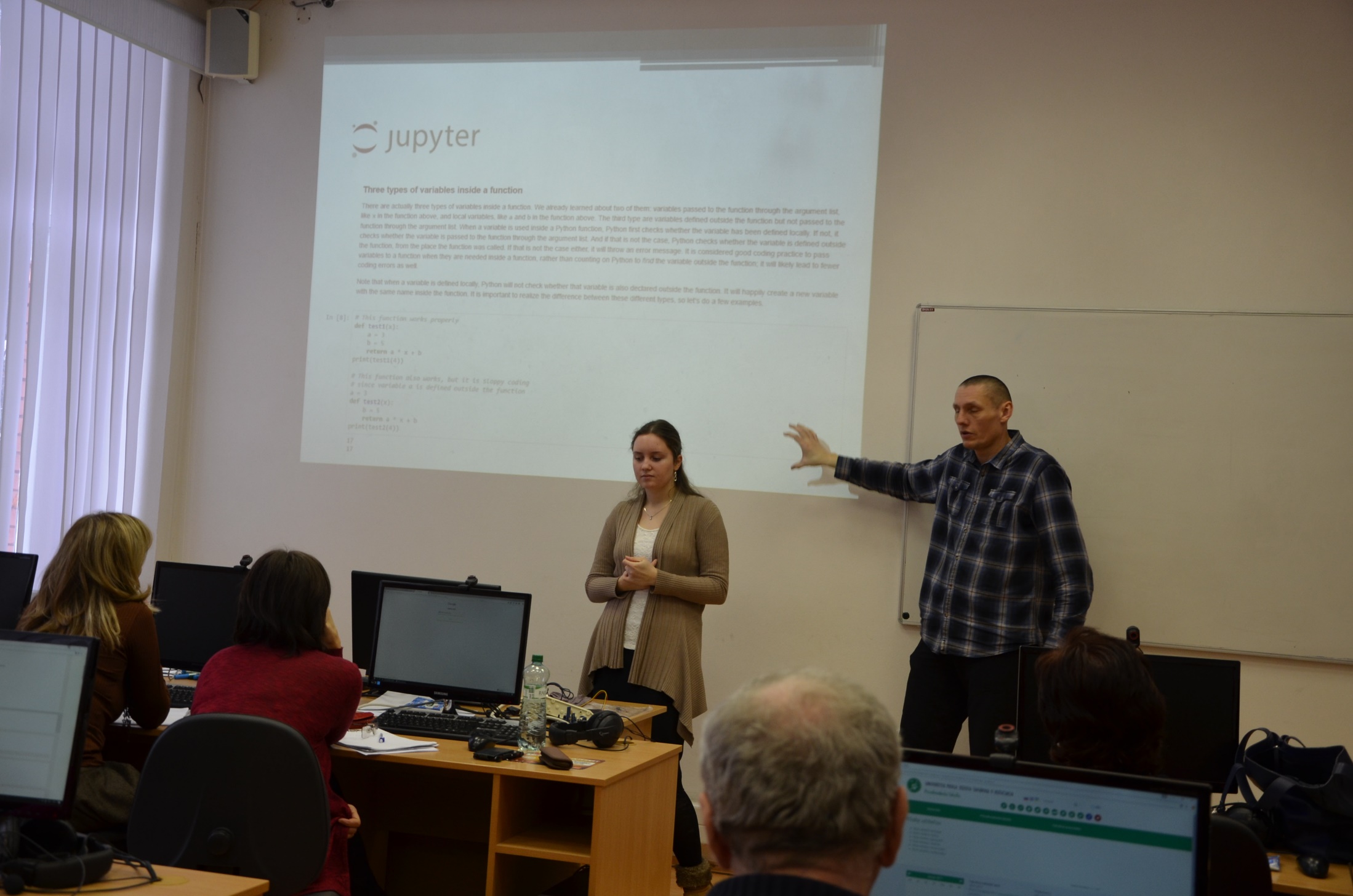 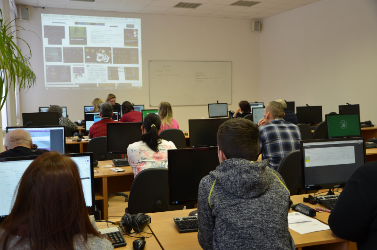 Klub učiteľov informatiky
2016/2017
Trendy v IT a školskej informatike (5. 10. 2016)
Výučba programovania STEM projektov v prostredí MIT App Inventor (14. 12. 2016)
Výučba programovania v jazyku Python (25. 1. 2017)
Programovanie aplikácií pre mobilné zariadenia pracujúce pod OS Android (2. 2. 2017)
Výučba webdizajnu – aspekty prístupnosti a použiteľnosti (28. 2. 2017)
Výučba programovania v prostredí Scratch (22. 3. 2017)
Sociálne inžinierstvo – ako sa „hackujú“ ľudia (20. 4. 2017)
Programovanie mikroprocesorových systémov so senzormi a aktuátormi (18. 5. 2017)
Dátová analytika a vyučovanie informatiky (7. 6. 2017)
Klub učiteľov geografie
Klub učiteľov geografie
Cieľom KUG je poskytnúť učiteľom geografie základných a stredných škôl priestor pre ďalšie vzdelávanie a rozširovanie si vedomostí z oblasti aktuálnych trendov vo vyučovaní geografie

V roku 2017: 3 stretnutia (30.3. 2017, 9.6. 2017 a 9.11. 2017)

Činnosť klubu obnovená po siedmich rokoch
Účasť na doposiaľ uskutočnených stretnutiach – 20 – 30 učiteľov
Výstupy, prezentácie si môžu učitelia stiahnuť na stránke ÚGE: 
http://geografia.science.upjs.sk/index.php/events/klub-ucitelov-geografie
Klub učiteľov geografie
30.marec 2017
RNDr. Stela CSACHOVÁ, PhD.  Taxonómia učebných úloh vo vyučovaní geografie
Mgr. Marián KULLA, PhD.Aktuálne trendy vo vývoji priemyslu Slovenska
RNDr. Alena GESSERT, PhD.Čína - krajina kultúrnych a prírodných jedinečností
Klub učiteľov geografie
9. jún 2017
prof. Mgr. Jaroslav HOFIERKA, PhD.
Podpora projektových súťaží z geografie žiakov základných a stredných škôl na Ústave geografie PF UPJŠ
doc. Mgr. Michal GALLAY, PhD.Globálne navigačné satelitné systémy pre život
RNDr. Stela CSACHOVÁ, PhD.Predstavenie projektu IT Akadémia s konkrétnou metodikou
Klub učiteľov geografie
9.november 2017 :
RNDr. Dušan BARABAS, CSc.História vodohospodárskych diel vo svete a na Slovensku
doc. RNDr. Zdenko HOCHMUTH, CSc.Národné parky na západe USA
RNDr. Ján KAŇUK, PhD., Mgr. Veronika KREŠŇÁKOVÁ„Krajina na dotyk“ (Tangible Landscape) http://geografia.science.upjs.sk/index.php/19-zo-zivota-ustavu/441-krajina-na-dotyk-pocas-noci-vyskumnikov
Ďalšie aktivity ÚGE smerom k učiteľom
Metodický seminár k písaniu prác na Geografickú olympiádu určený pre učiteľov a žiakov SŠ – každý rok v mesiaci november

Popularizačné prednášky pre odbornú verejnosť organizované v rámci Košickej pobočky Slovenskej geografickej spoločnosti – 3 – 4 x ročne – najbližší termín – 7. 11. 2017 – Ázia špeciál (Vietnam, Thajsko) 

Viac info na:
http://geografia.science.upjs.sk/index.php/institute/kosicka-pobocka-sgs
Klub učiteľov chémie
Klub učiteľov chémie
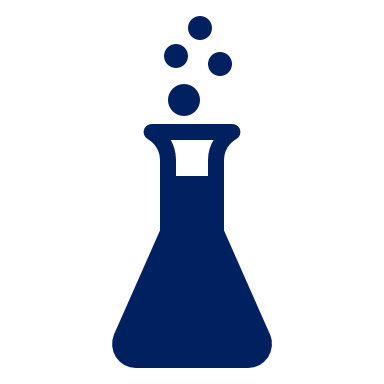 Formatívne hodnotenie vo výučbe chémie (06.12.2017 - doc. RNDr. Mária Ganajová CSc.)
Nanomateriály pre biomedicínske aplikácie (18.1.2018 prof. RNDr. Renáta Oriňáková, DrSc.)
Zmeny v chemickom názvosloví organickej chémie (6.2.2018 doc. RNDr. Miroslava Martinková, PhD.)
Vitamíny – malé molekuly s veľkým účinkom (11.4.2018 doc. RNDr. Mária Kožurková, PhD.)
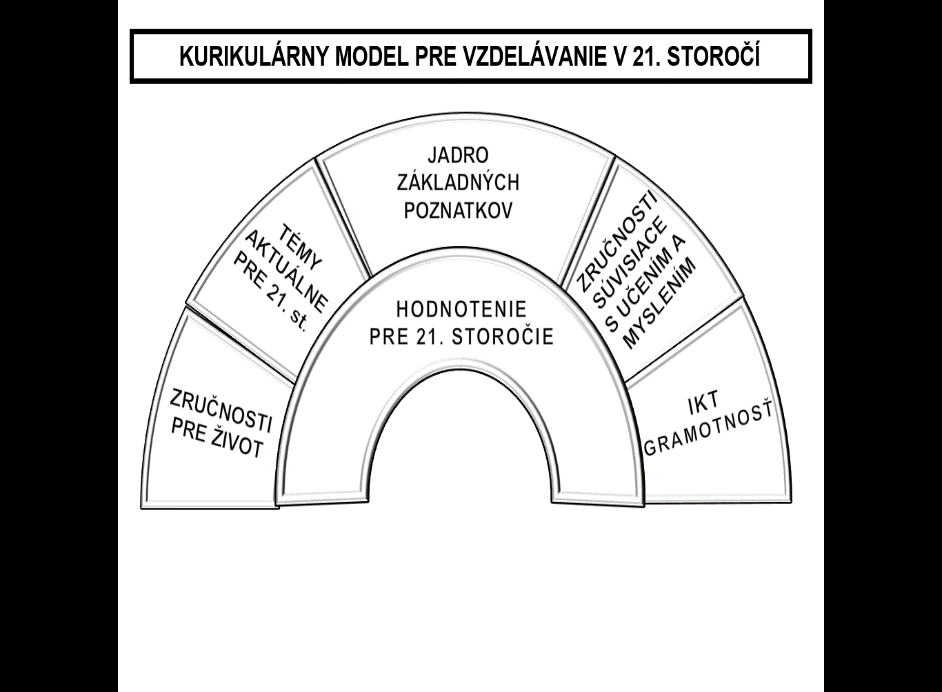 Atestačné práce učiteľov chémie
Klub učiteľov biológie
Klub učiteľov biológie
Stretnutia dvakrát ročne – spravidla september, február
Botanická záhrada UPJŠ, Mánesova 23
Program najbližších stretnutí: 
     február 2018 „Tajomný svet pod nohami“
       september 2018 „Využitie mobilných aplikácií vo výučbe biológie“
Zameranie: informácie o aktuálnych trendoch a inováciách v didaktike biológie,   výskumných projektoch, súťažiach, konferenciách a pod.
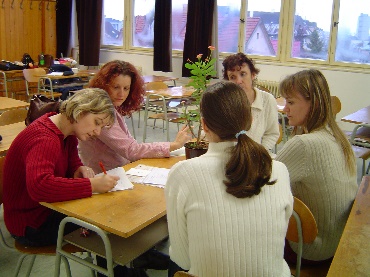 Klub učiteľov biológie
v rámci týždňa Vedy a techniky7. november 2017, 14:30-16:00, Botanická záhrada UPJŠ, Mánesova 23
Program: Trendy vo výskume a výučbe biológie


19. september 2017, 14:30-16:00, Botanická záhrada UPJŠ, Mánesova 23
Program: Jedlá záhradka (Mgr. Martin Pizňak)
Biológia je o prírode, učíme ju v prírode (Ing. Paulína Urdová)
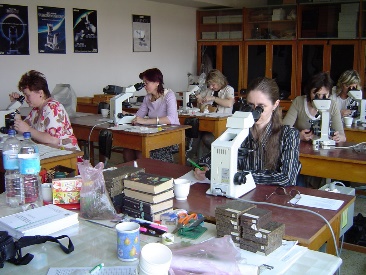 Klub učiteľov fyziky
Klub učiteľov fyziky
08.11. 2017 Moderné interaktívne webové nástroje pre hodnotenie výsledkov výučbyRNDr. Peter Štrauch, doc. RNDr. Jozef Hanč, PhD.
Shiny aplikácia v R
https://goo.gl/5JqRe9
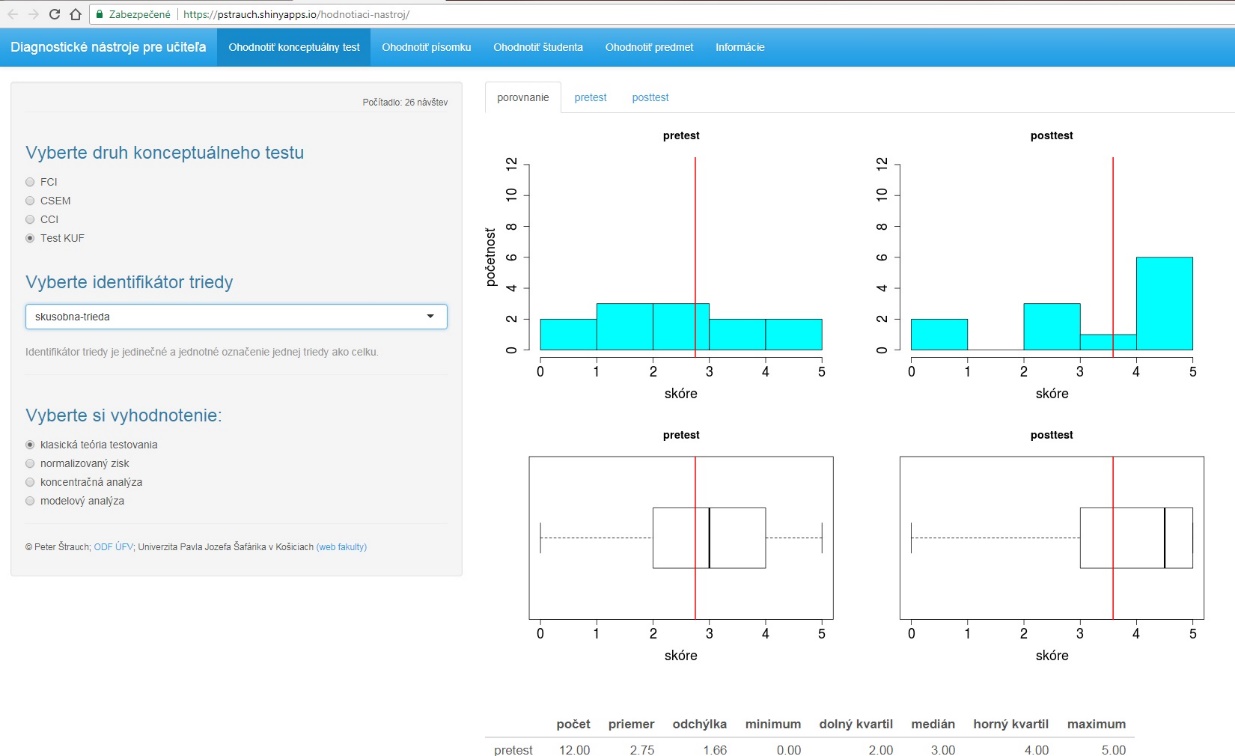 Klub učiteľov fyziky
04.12. 2017  Riadené bádanie krok za krokom
doc. RNDr. Marián Kireš, PhD., Mgr. Ivan Tronov
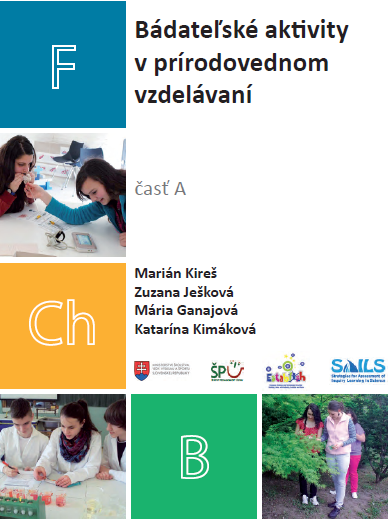 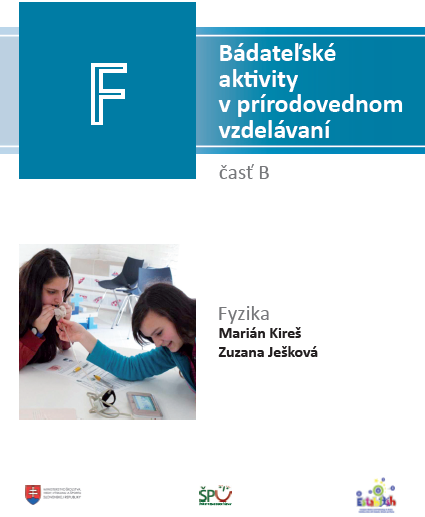 Klub učiteľov fyziky
Január 2018  Fyzikálna olympiáda a Turnaj mladých fyzikov
doc. RNDr. Jozef Hanč, PhD., doc. RNDr. Marián Kireš, PhD.,
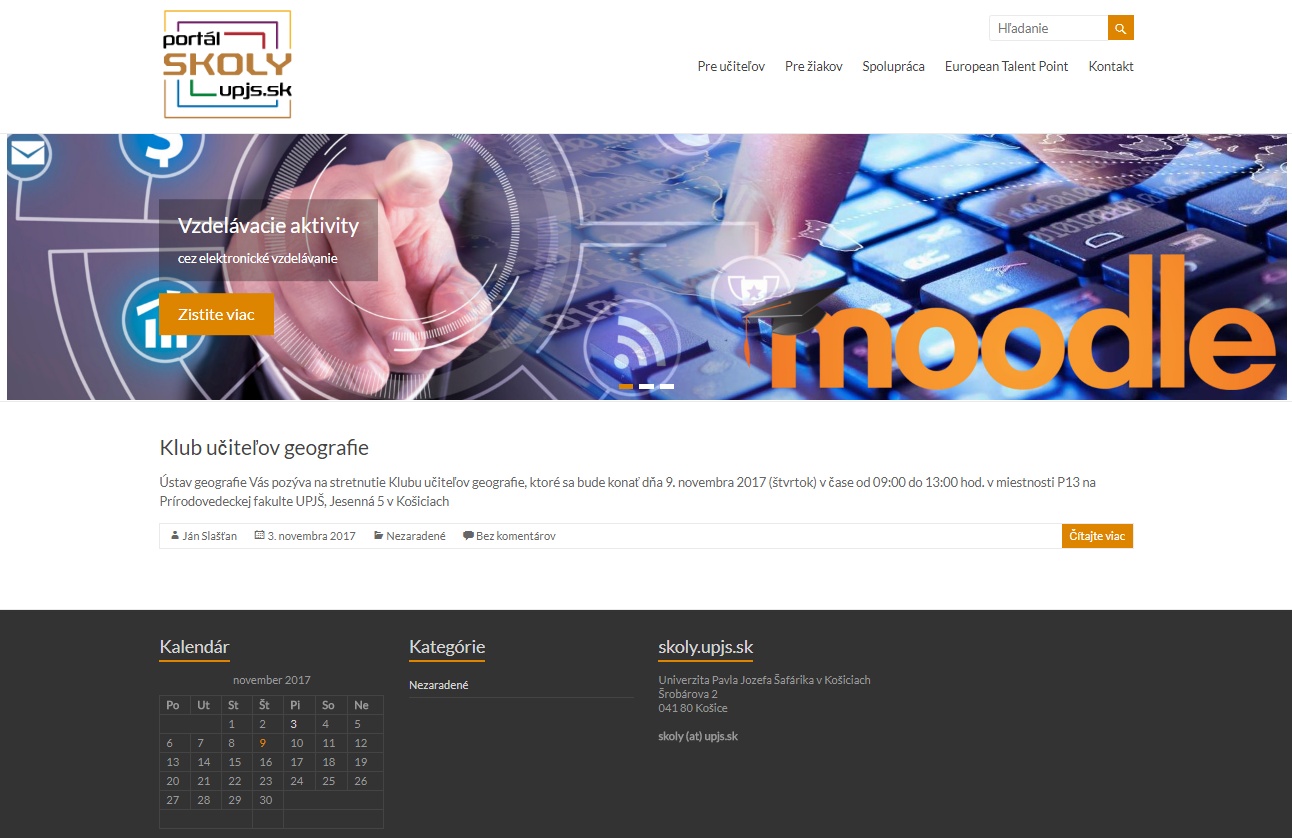